Procurement of Lighting innovation & Technology in europe
PRO-LITE
October 2015
Background
Funded by the European Commission

 Engage more effectively with manufacturers 
			to procure better products and services
(Communication)

 Case study is Lighting
Procurement of Lighting Innovation and Technology in Europe (PRO-LITE)
2
Process
Procure products that demonstrate the best 
Whole Life Cost and Performance
Procurement of Lighting Innovation and Technology in Europe (PRO-LITE)
3
Process
Procure products that demonstrate the best 
Whole Life Cost and Performance
Procurement of Lighting Innovation and Technology in Europe (PRO-LITE)
4
Design Idiom
Bringing good design to the forefront of the London Underground
Chapters
Opportunities
Improve Customer Satisfaction
Meet demands of an expanding business
Increased feeling of security
Live up to the legacy
Create Ambience with Lighting
Good lighting can change the way a space feels
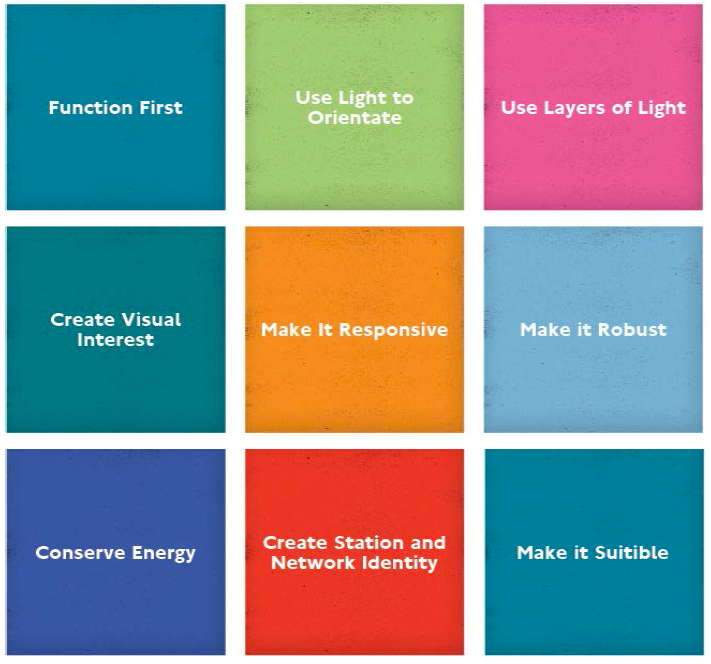 Principles
Design for the individual environment
Use multiple layers of light
Guiding light
Save energy
Make it interesting
Layers of Light
Use layers to aid passenger flow, define important areas 
and make way finding intuitive
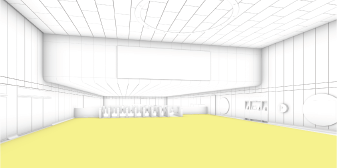 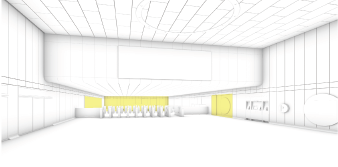 Ambient
Accent
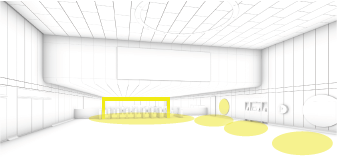 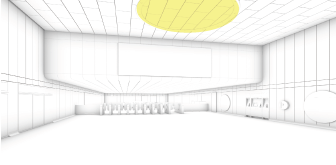 Feature
Orientation
Cannon Street Station Trial
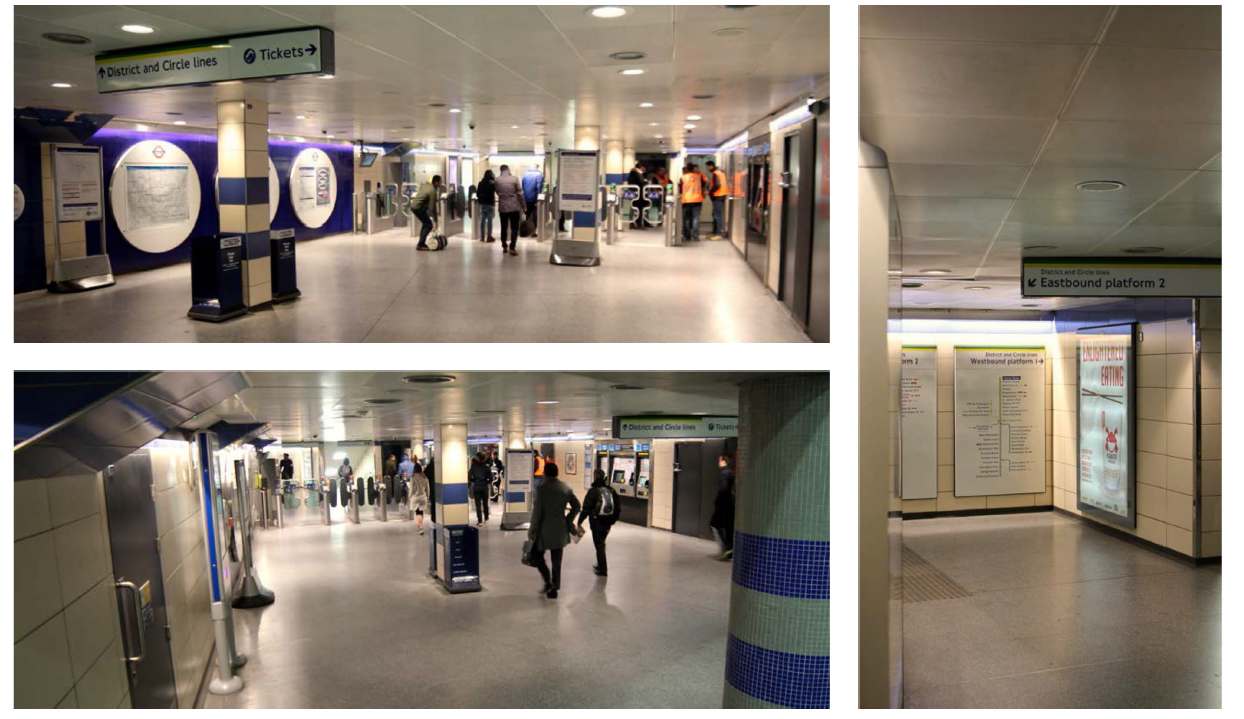 Cannon Street Station Trial
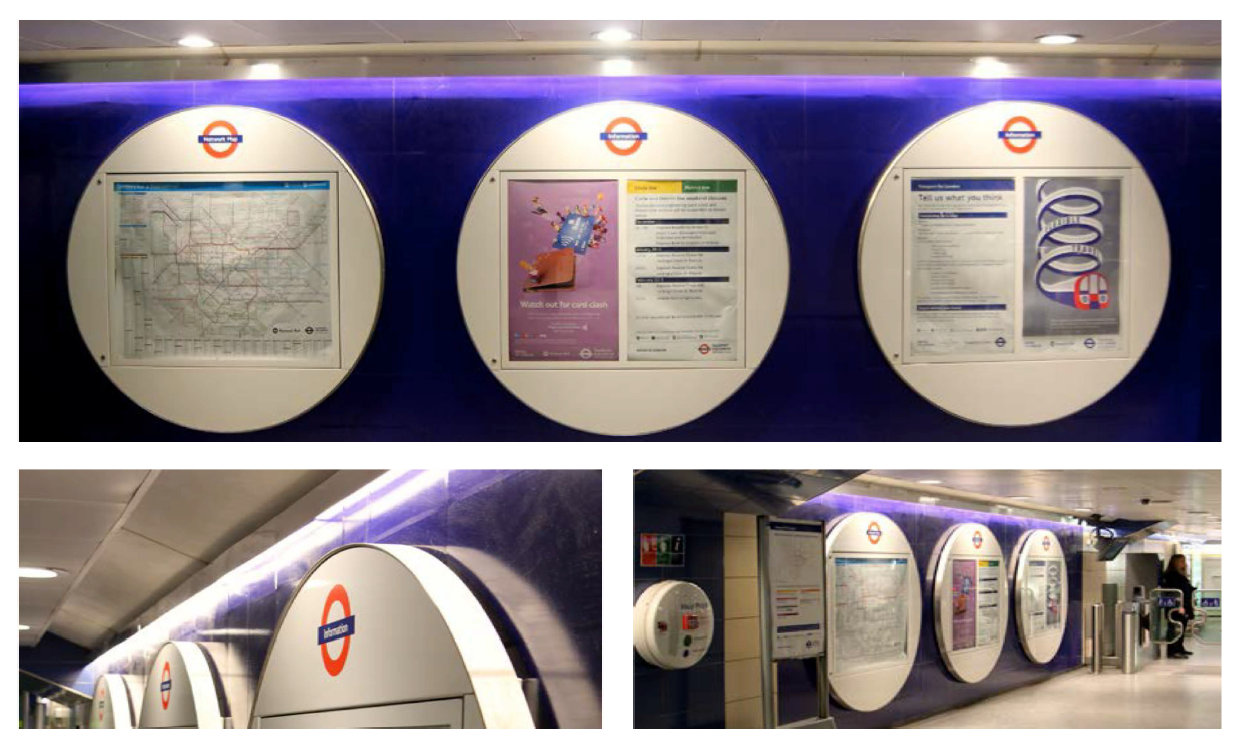 Internal Demand Analysis
- Whole Life Cost Comparison
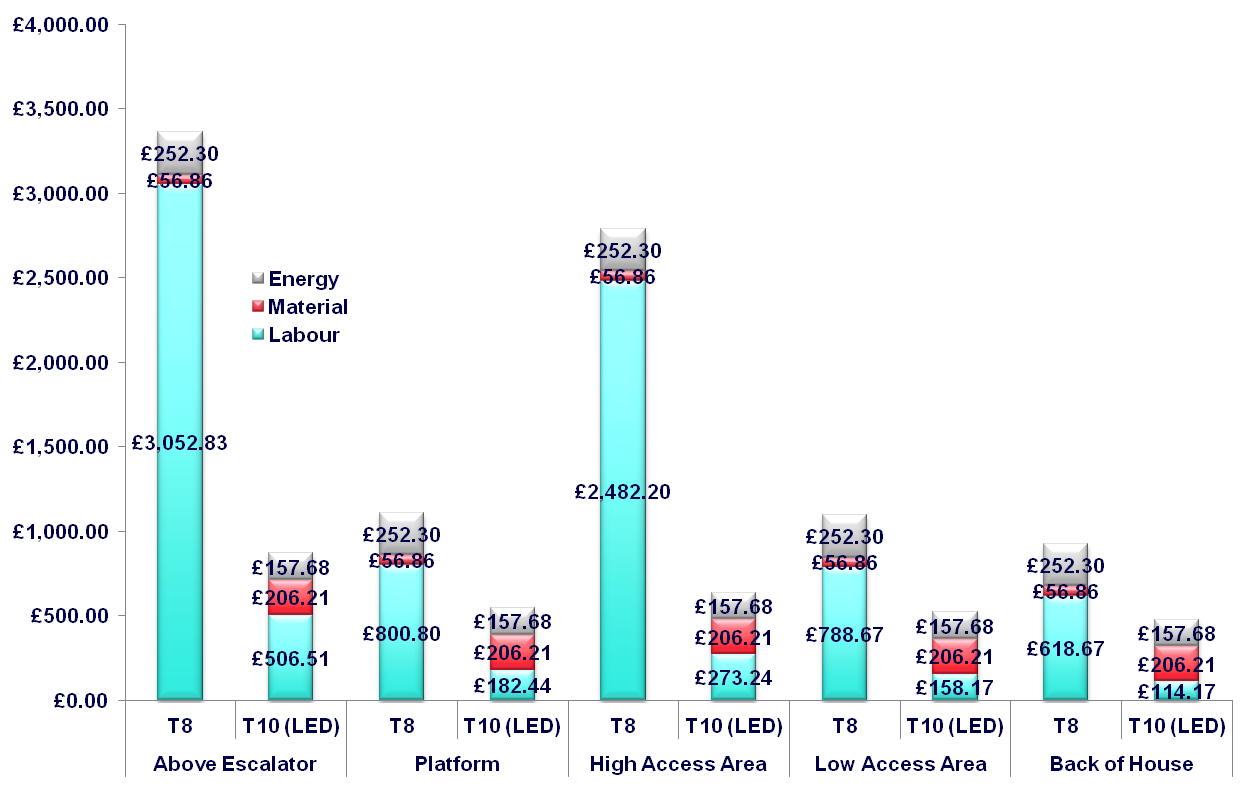 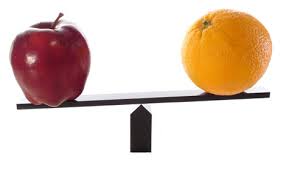 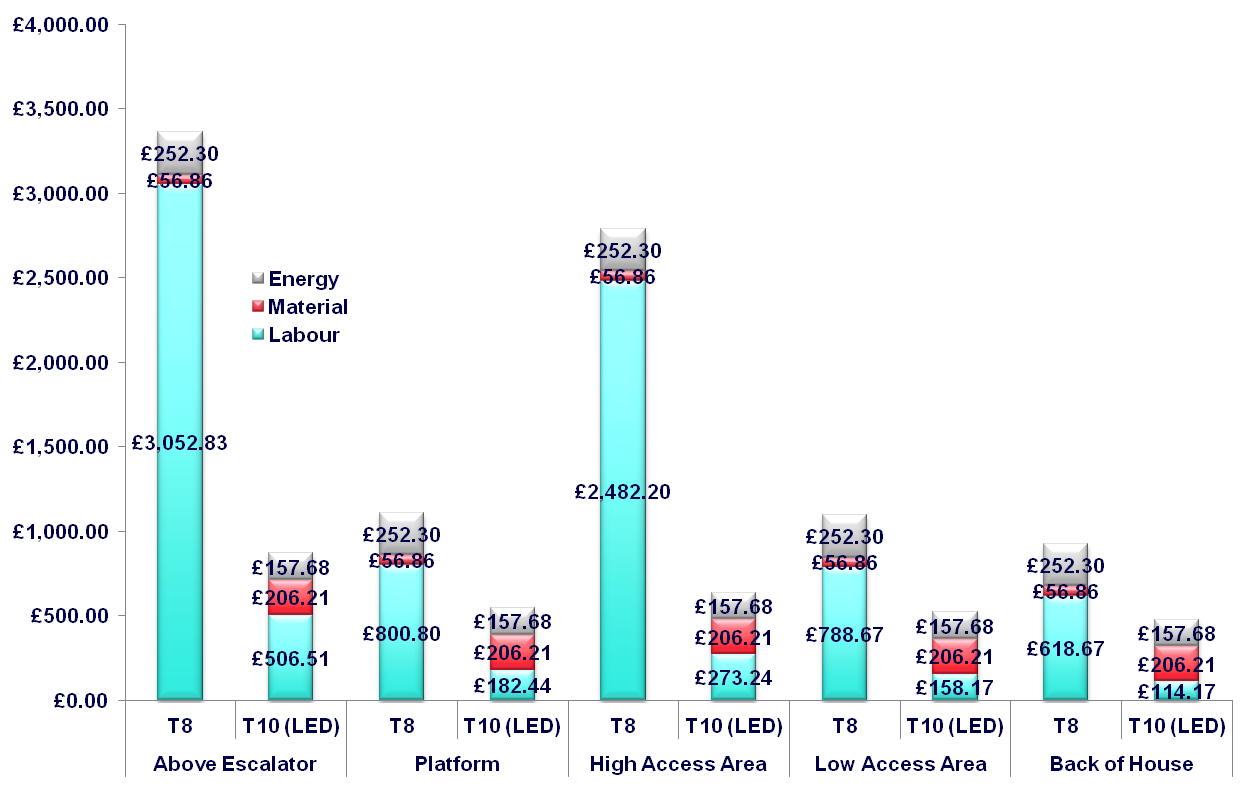 Procurement of Lighting Innovation and Technology in Europe (PRO-LITE)
10
Internal Demand Analysis
- Where to target for savings
Capital vs. Operational expenditure
IMPORTANCE
Maintenance Costs
Installation Costs
Products Unit Costs
Cleaning Costs
Energy Costs
Procurement of Lighting Innovation and Technology in Europe (PRO-LITE)
11
Process
Procure products that demonstrate the best 
Whole Life Cost and Performance
Procurement of Lighting Innovation and Technology in Europe (PRO-LITE)
12
State of the Art
What could we ask for?
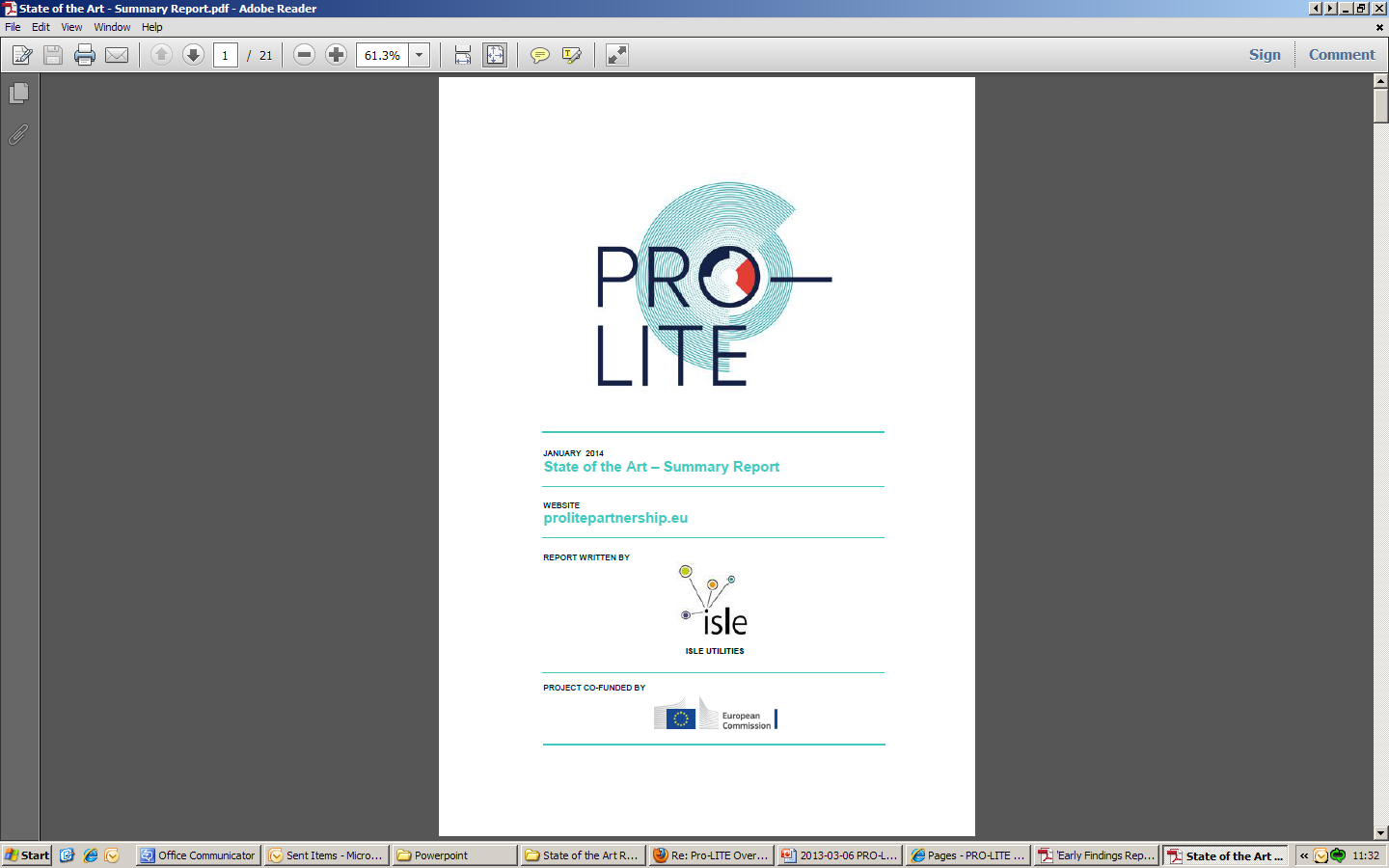 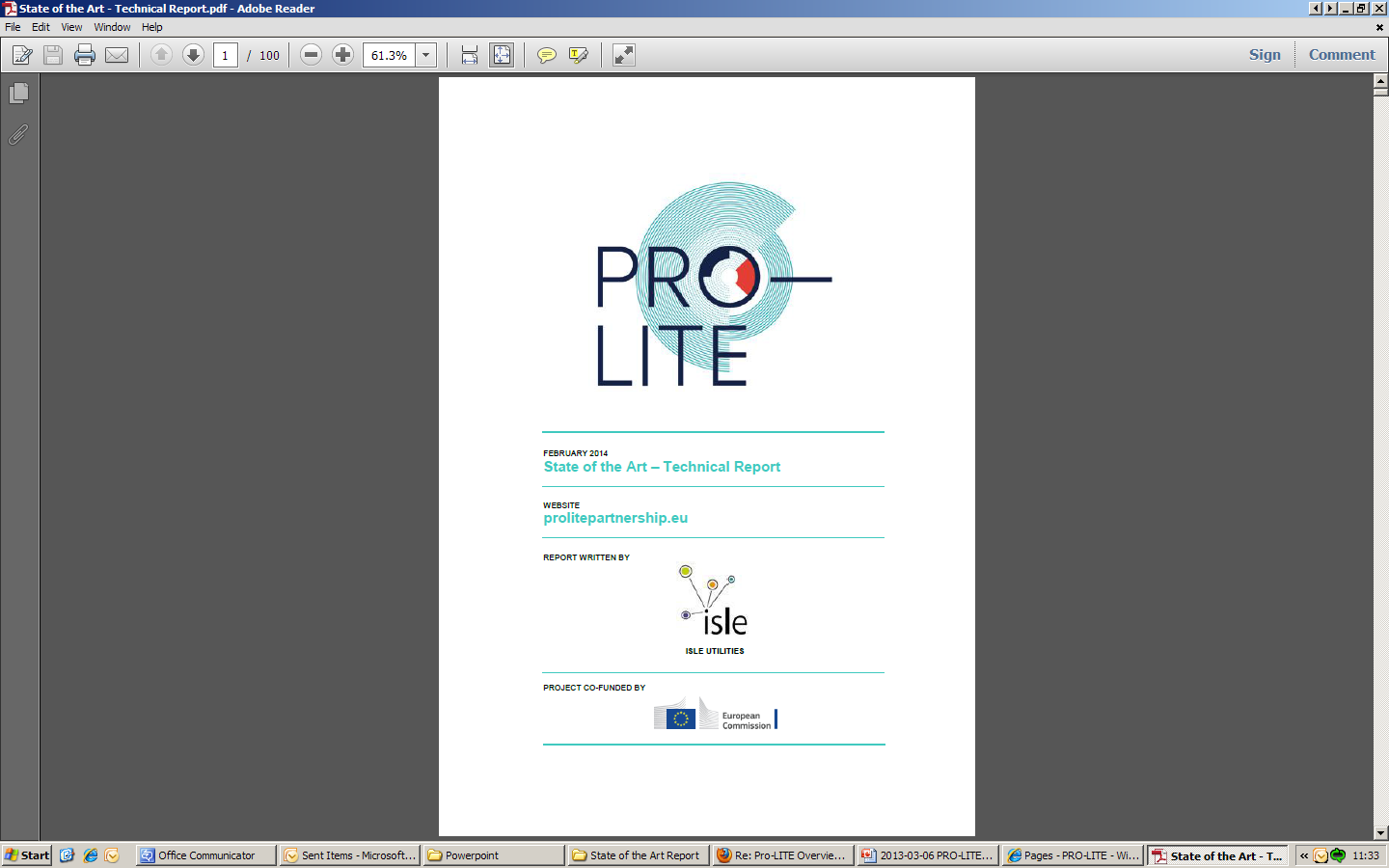 Procurement of Lighting Innovation and Technology in Europe (PRO-LITE)
13
Process
Procure products that demonstrate the best 
Whole Life Cost and Performance
Procurement of Lighting Innovation and Technology in Europe (PRO-LITE)
14
Early Market Engagement
- Who, where, what
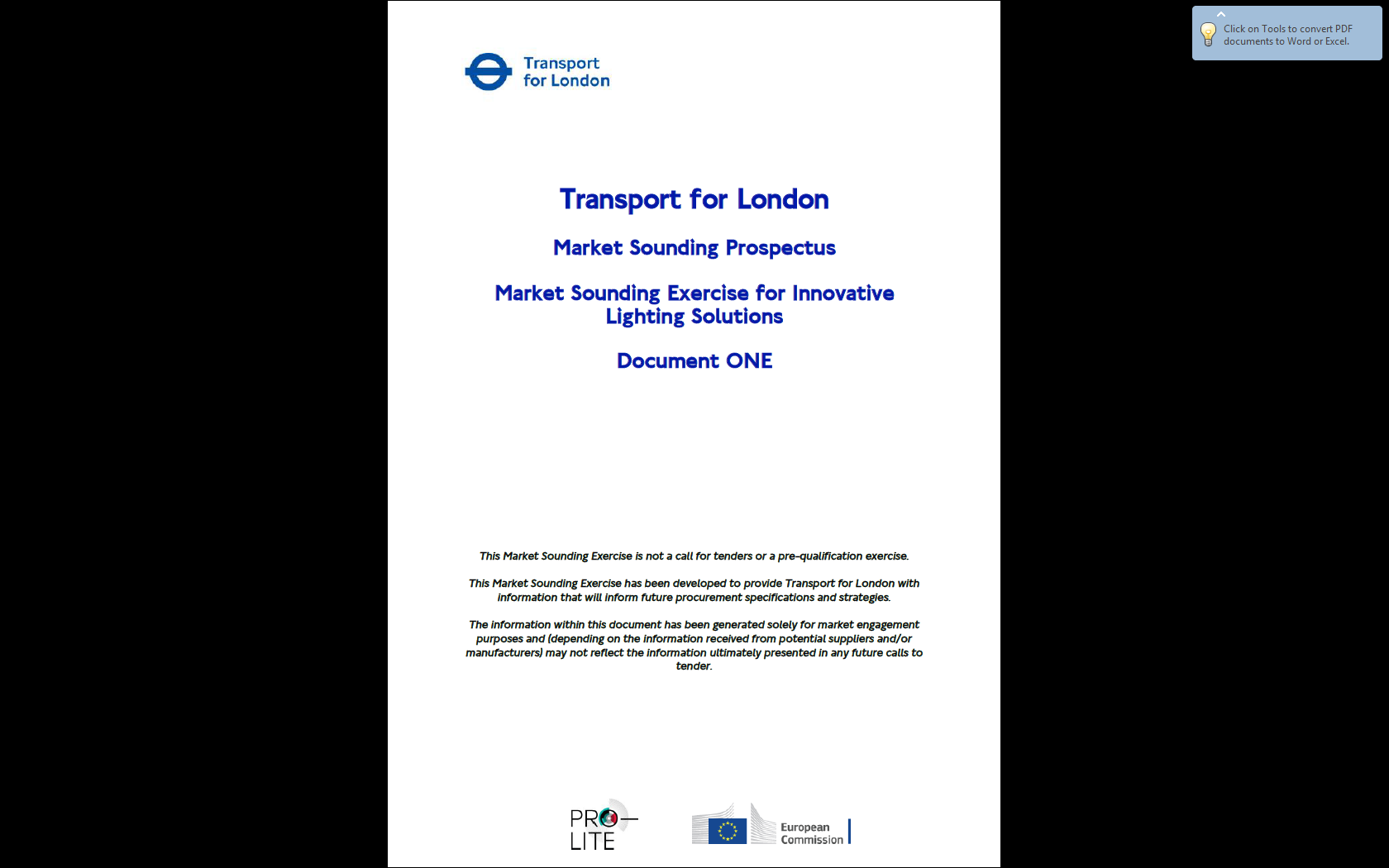 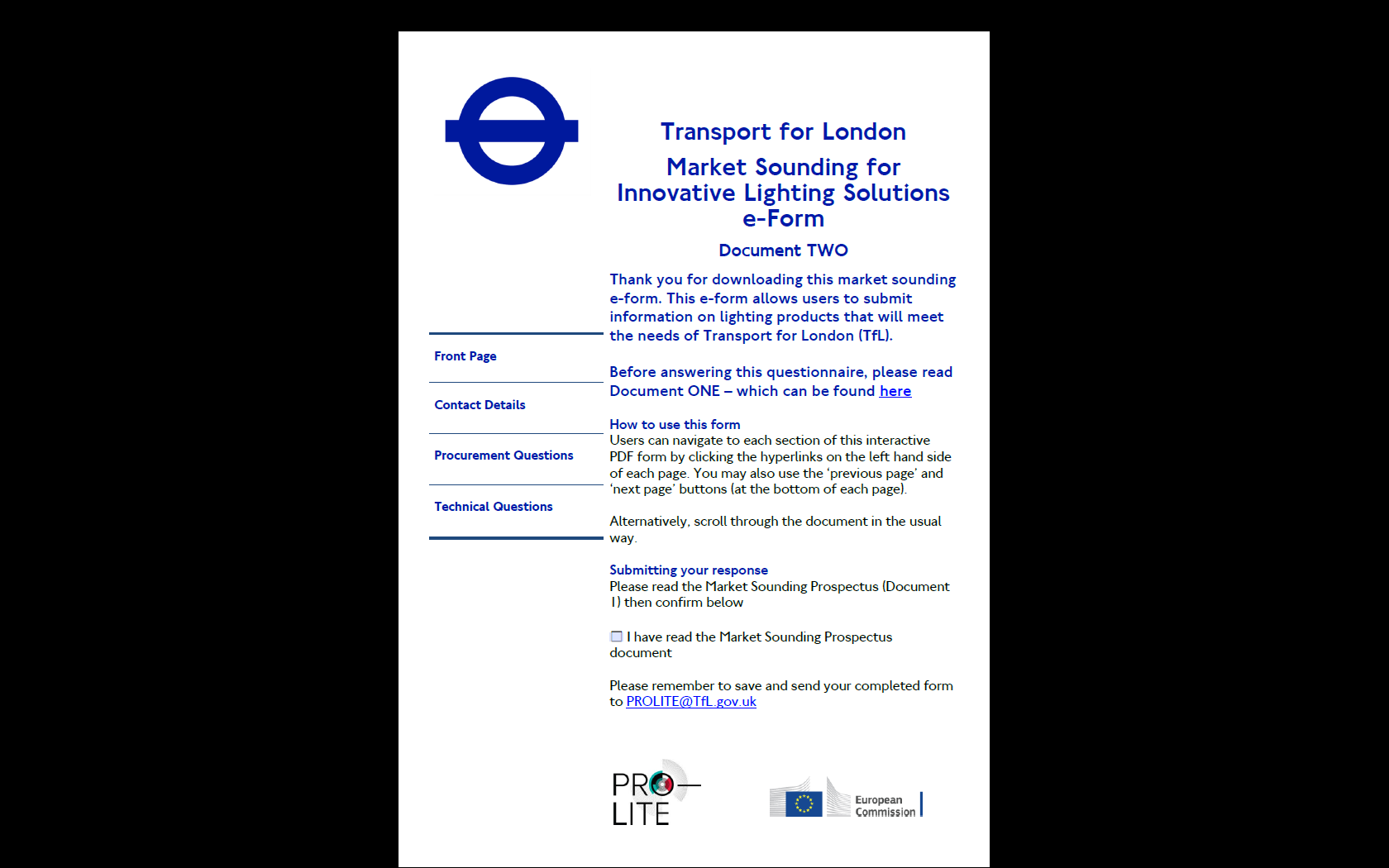 Procurement of Lighting Innovation and Technology in Europe (PRO-LITE)
15
Communication
Lux Review
Lux Live
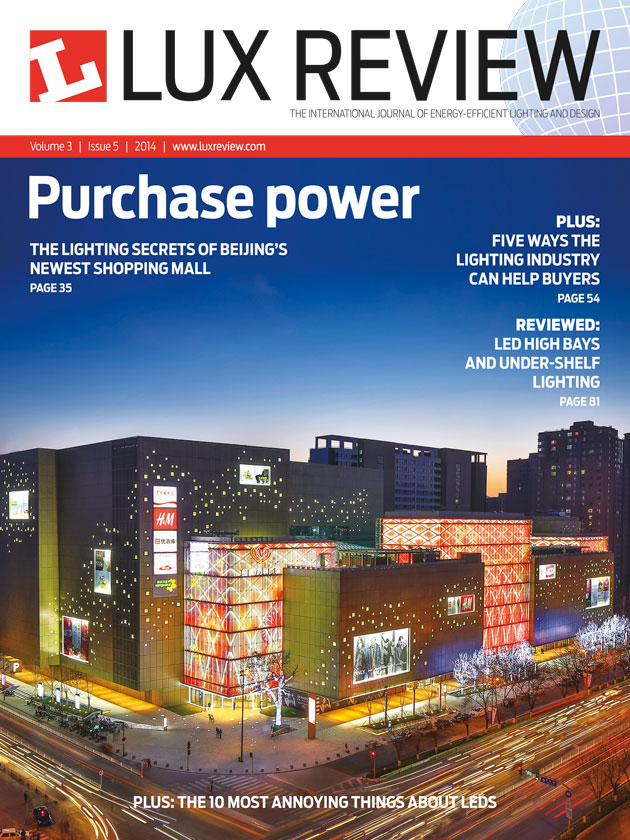 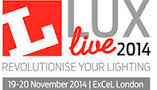 Europe's Lighting Industry Association
Procurement of Lighting Innovation and Technology in Europe (PRO-LITE)
16
Highlights
Procurement of Lighting Innovation and Technology in Europe (PRO-LITE)
17
Received information on over 350 lighting products from over 70 different manufacturers and suppliers(equivalent to approximately 25% of the known European suppliers)
Reponses received from
UK
Europe
Asia
North America
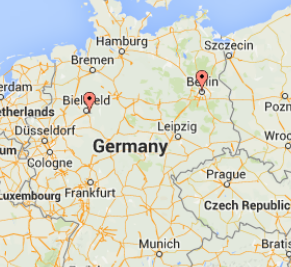 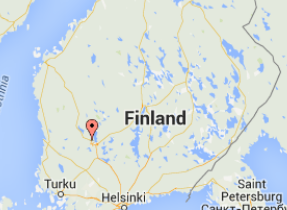 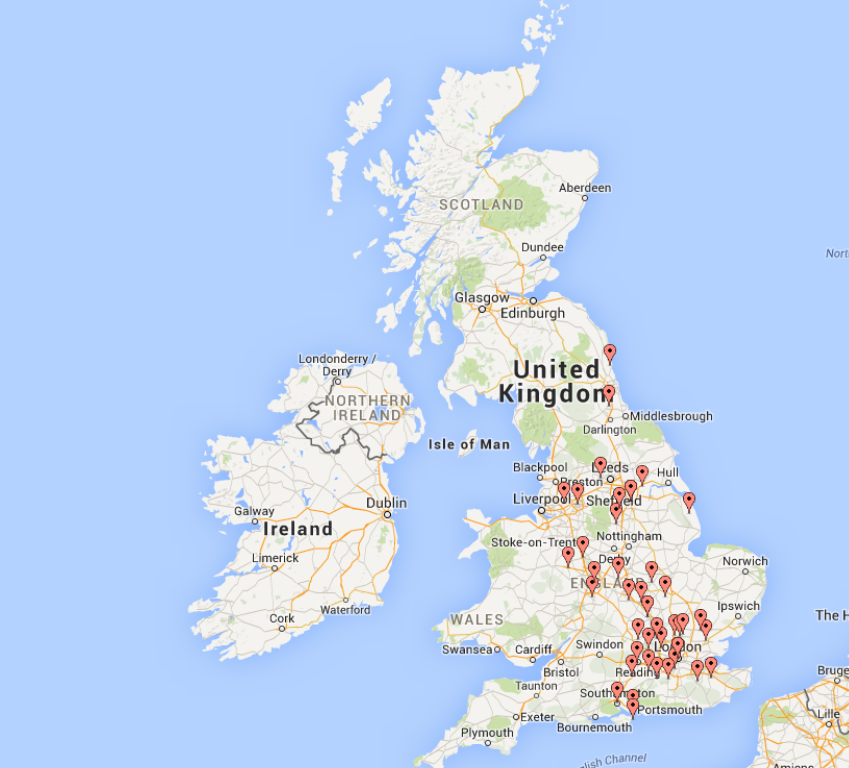 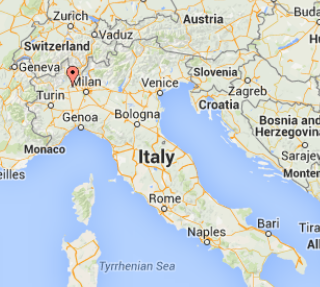 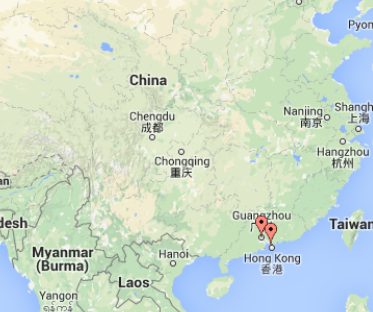 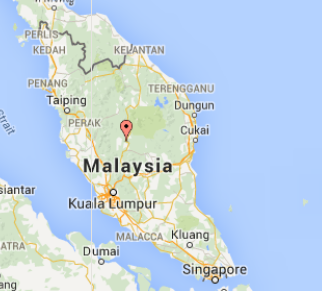 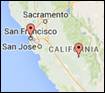 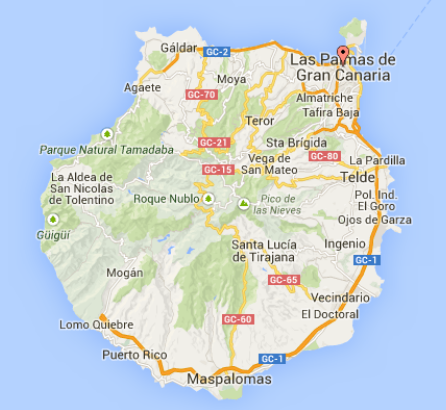 Procurement of Lighting Innovation and Technology in Europe (PRO-LITE)
18
[Speaker Notes: Represents around 25% of the lighting manufacturers and suppliers ‘known’ to Europe’s largest lighting association]
Good information received on all Product Types of interest to TfL
Procurement of Lighting Innovation and Technology in Europe (PRO-LITE)
19
The annual turnover of organisations that responded ranges from £0 – 4 billion per year
Procurement of Lighting Innovation and Technology in Europe (PRO-LITE)
20
35% of the market sampled have been trading for less than 10 years, and over 75% less than 50 years
Procurement of Lighting Innovation and Technology in Europe (PRO-LITE)
21
Information on LED technologies dominated the response (97%)
Procurement of Lighting Innovation and Technology in Europe (PRO-LITE)
22
Two-thirds of LED products are sold with 5 years warranty or more, and 90% are sold with 3 years or more.
Procurement of Lighting Innovation and Technology in Europe (PRO-LITE)
23
70% of LED products are sold with the CE marking, and just under 30% have both the CE and ENEC markings
Procurement of Lighting Innovation and Technology in Europe (PRO-LITE)
24
79% of manufacturers rely on other suppliers/manufacturers for parts
Ballasts
 Drivers
 Emitters
 etc.
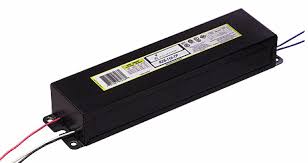 Procurement of Lighting Innovation and Technology in Europe (PRO-LITE)
25
90% of manufacturers registered for ISO9001
Procurement of Lighting Innovation and Technology in Europe (PRO-LITE)
26
93% of manufacturers believe their products are eligible for the UK governments Enhanced Capital Allowances Scheme (and registering product where possible)
Procurement of Lighting Innovation and Technology in Europe (PRO-LITE)
27
90% of manufacturers would be willing to develop a bespoke lighting technology for TfL for which TfL would own the Intellectual Property Rights
Procurement of Lighting Innovation and Technology in Europe (PRO-LITE)
28
Lighting Suppliers Morning – April 2015
Procurement of Lighting Innovation and Technology in Europe (PRO-LITE)
29
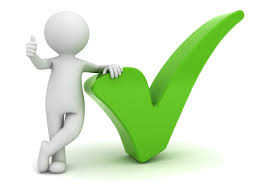 Summary of Market
Engagement
Presented – just some of the key findings
Broad representation from the market 
LED technologies dominated responses
Much more informed view on quality and limitations of the technologies available on the market 
Strengths and weaknesses of products & organisations
Procurement of Lighting Innovation and Technology in Europe (PRO-LITE)
30
Process
Procure products that demonstrate the best 
Whole Life Cost and Performance
Procurement of Lighting Innovation and Technology in Europe (PRO-LITE)
31
Requirements Development
- Technical Specification and Procurement Documents
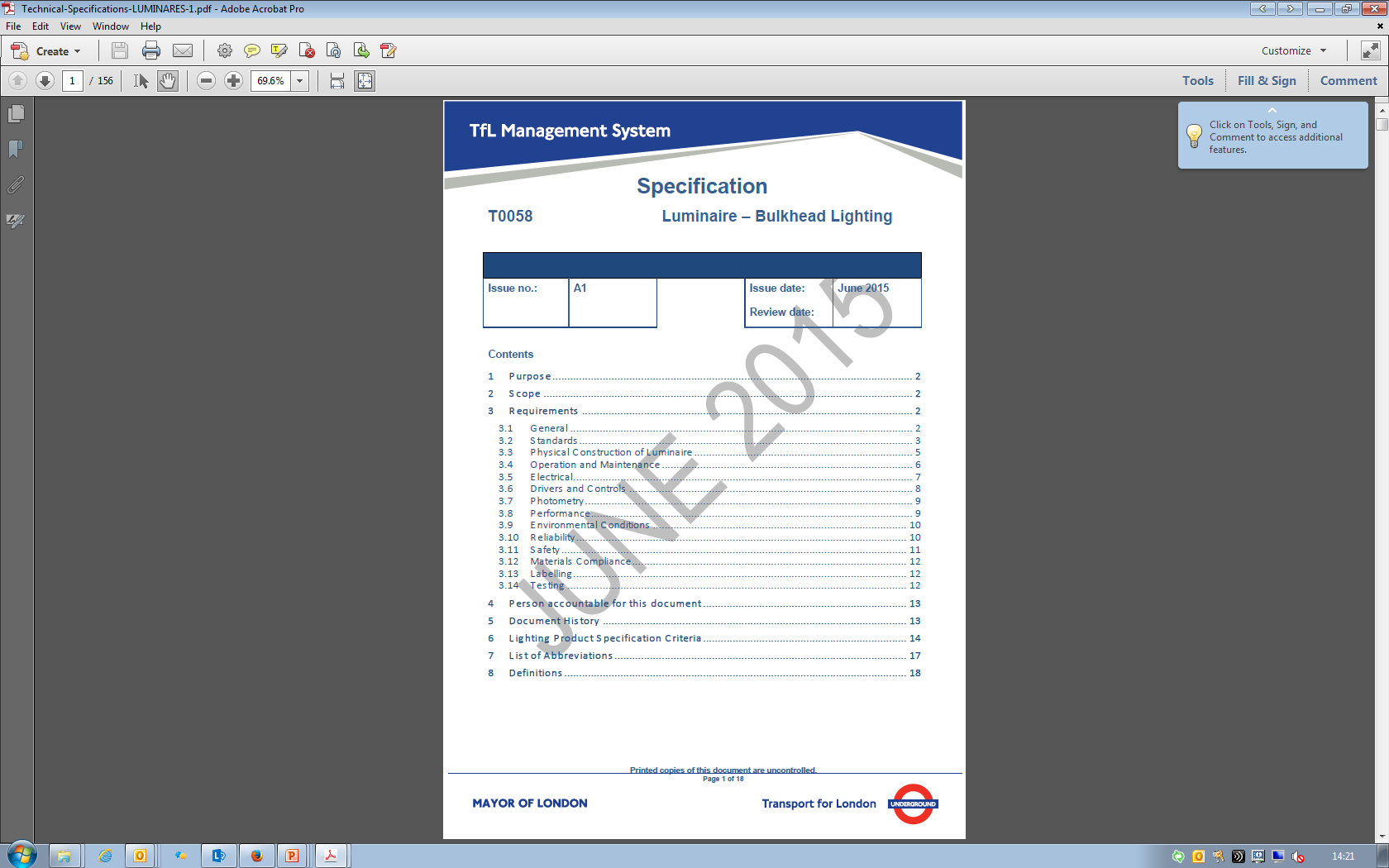 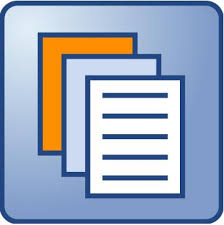 Procurement of Lighting Innovation and Technology in Europe (PRO-LITE)
32
Procurement
- 3 Steps
Next Steps
Procure products that demonstrate the best 
Whole Life Cost and Performance
Contract(s) up to ~8 years
Procurement of Lighting Innovation and Technology in Europe (PRO-LITE)
33
Procurement
- Lamps and Luminaries
Lamps:
Bayonet Screw
Edison Screw
Linear
PL
Luminaries:
Bulkhead
Column head
Down
Flood
High Bay
Indoor Linear
Outdoor Linear
Square Ceiling
Wall Washing
Procure products that demonstrate the best 
Whole Life Cost and Performance
Procurement of Lighting Innovation and Technology in Europe (PRO-LITE)
34
Procurement
- Other Products for Stations
Within Transport for London
Lighting
Signage
Tiling 
Ceilings
Flooring
Other Station Assets
Catalogue of products for London Underground Stations
Procurement of Lighting Innovation and Technology in Europe (PRO-LITE)
35
Other Procurements (PRO-LITE):
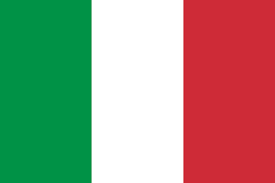 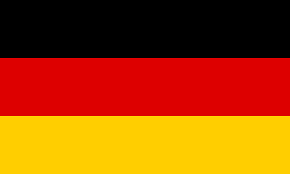 *2
Italy & Germany
Procurement of Lighting Innovation and Technology in Europe (PRO-LITE)
36
Thank you!

Dr Leon Smith
www.prolitepartnership.eu
www.prolitepartnership.eu/news/
Procurement of Lighting Innovation and Technology in Europe (PRO-LITE)
37